UBND QUẬN LONG BIÊN
TRƯỜNG MẦM NON HOA SỮA
LĨNH VỰC PHÁT TRIỂN THẨM MỸ
Đề tài: Tô nét, tô màu quả táo
Lứa tuổi: 3-4 tuổi
Thời gian: 20 phút
Giáo viên: Nguyễn Thị Kiều Oanh
Bài hát
Quả
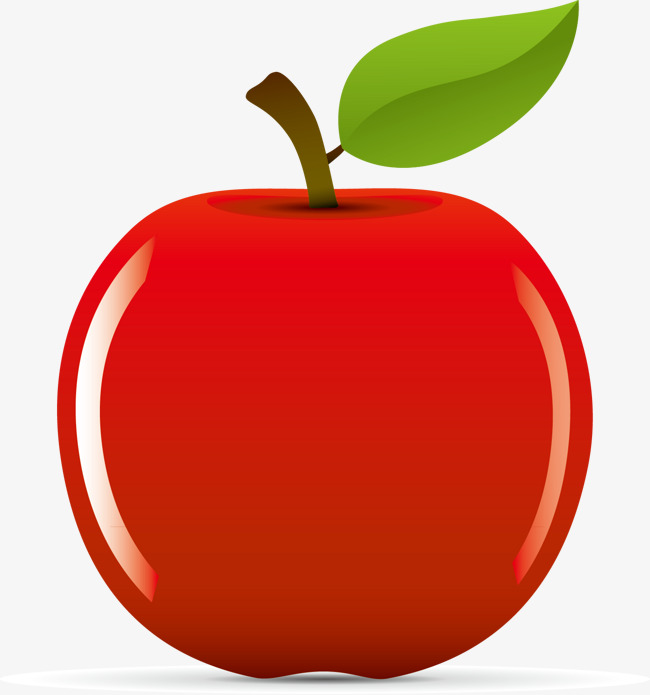 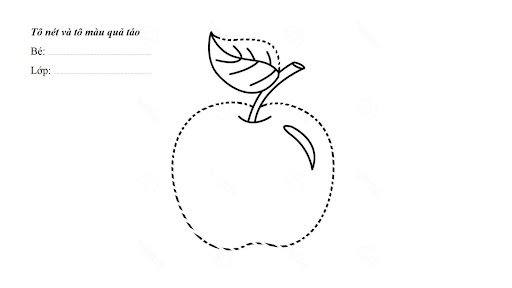 HỎI Ý TƯỞNG TRẺ
Trẻ thực hiện
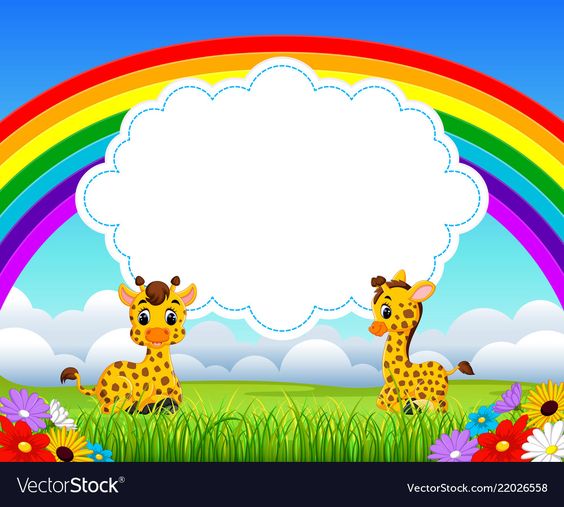 Nhận xét sản phẩm